Jerusalem
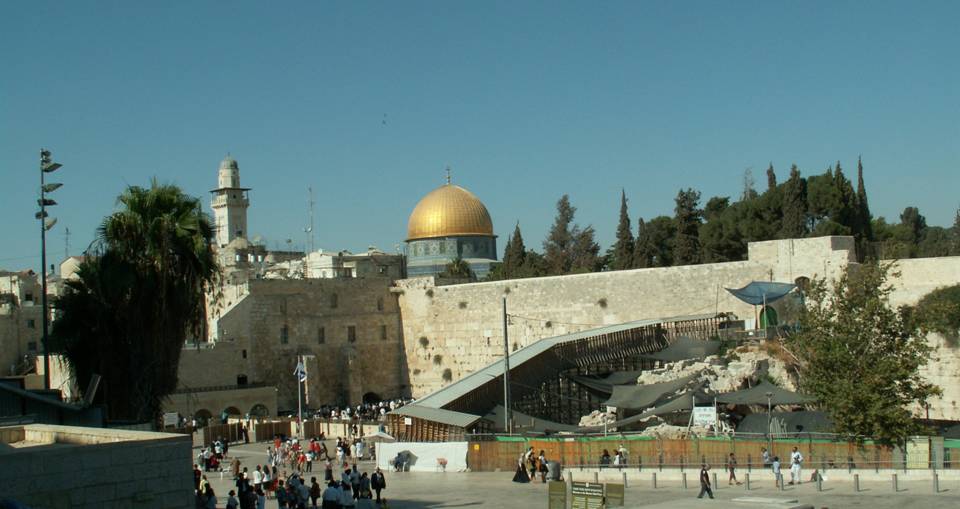 Nevet Basker
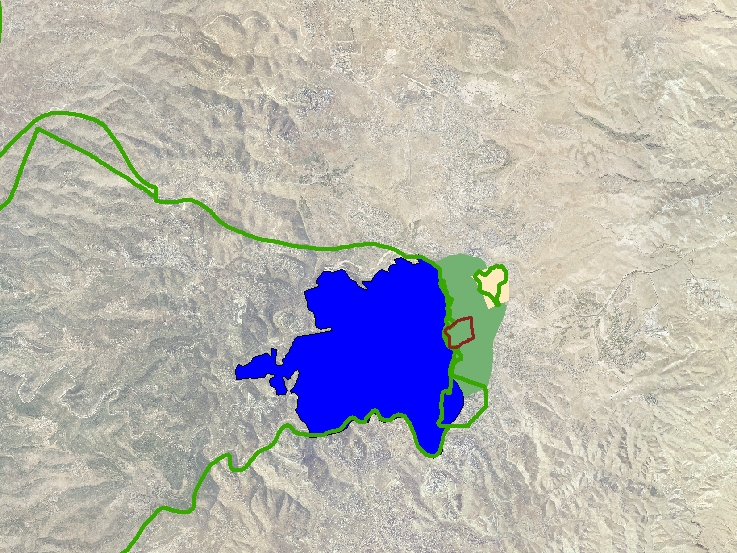 Pre-1967 Jerusalem
Israeli Jerusalem

9,500 Acres
150,000 Jews
Jordanian Jerusalem

1,500 Acres
 9,000 Palestinians
The Old City
www.peacenow.org.il
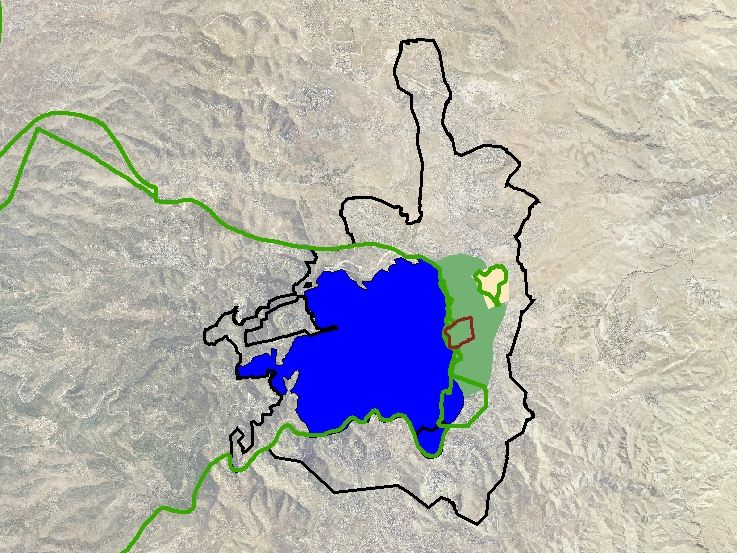 Post-1967 Jerusalem
A New Municipal Border
Following the 67 war, Israel annexed some 18,000 acres to Jerusalem, based on strategic and military considerations
www.peacenow.org.il
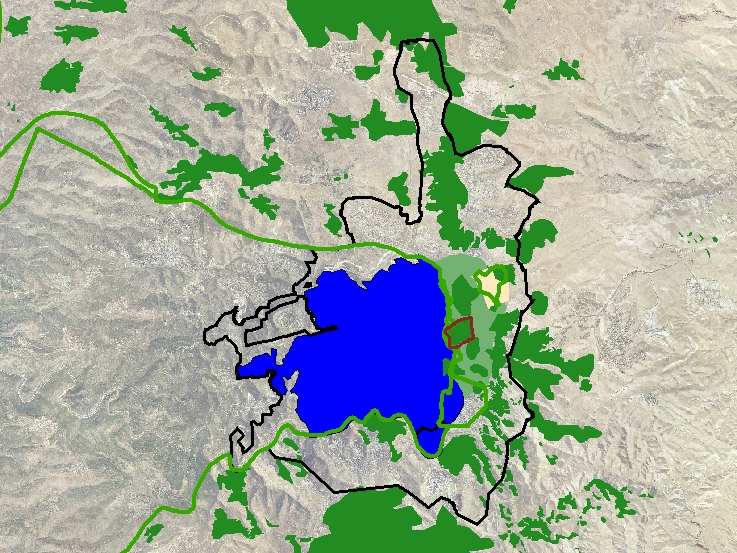 Ramallah
28 Arab villages were annexed to Jerusalem.  Those Arabs got Israeli permanent residency and are eligible for full citizenship
Arab Neighborhoods
Jewish Neighborhoods
Municipal Border
Bethlehem
www.peacenow.org.il
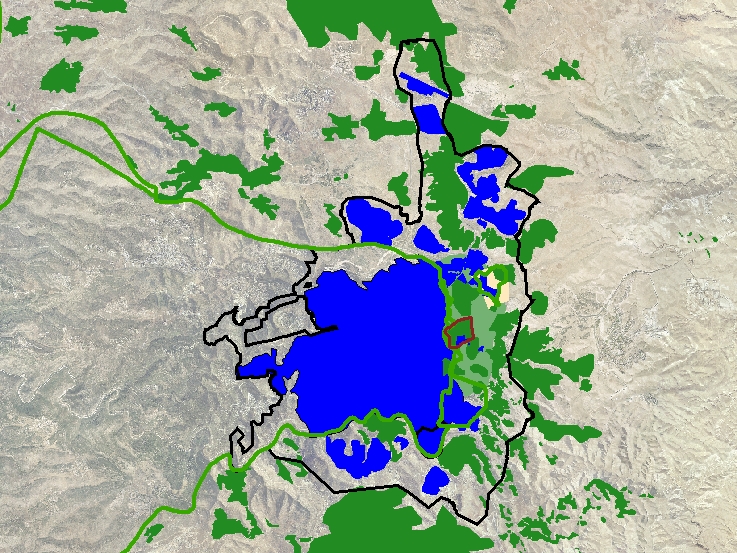 Ramallah
In 2010 there are 190,000 Israelis in East Jerusalem and over 250,000 Arabs.
Arab Neighborhoods
Jewish Neighborhoods
Municipal Border
Bethlehem
www.peacenow.org.il
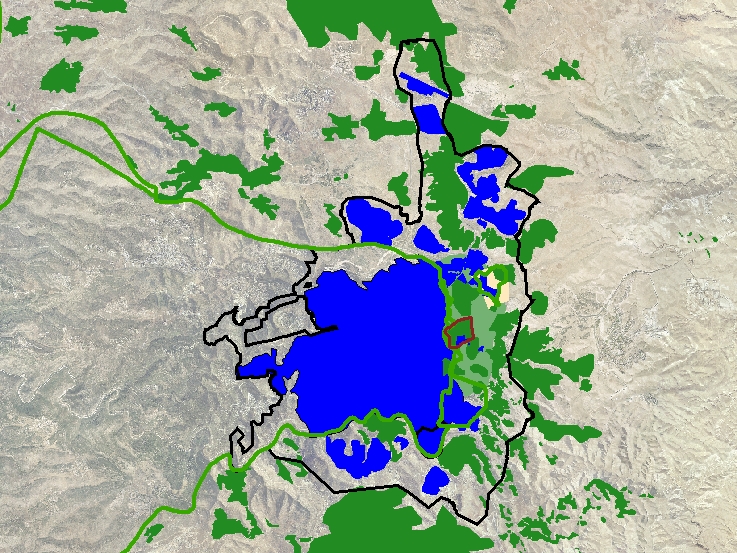 Ramallah
Atatrot
Industrial Area
Neve Ya’acov
Pisgat Ze’ev
Rmot
Ramat Shlomo
The French Hill
Ramot Eshkol
East Talpiyot
Arab Neighborhoods
Gilo
Jewish Neighborhoods
Har Homa
Municipal Border
Bethlehem
www.peacenow.org.il